Teaching How to Scale Science (and People) Using Cloud Resources




Nirav Merchant
The University of Arizona
nirav@email.arizona.edu
http://www.cyverse.org Twitter: @CyVerseOrg
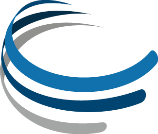 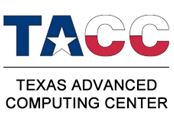 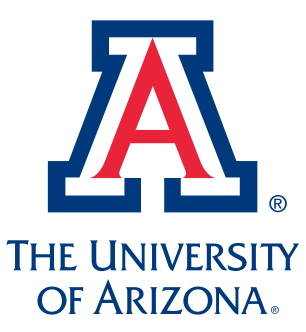 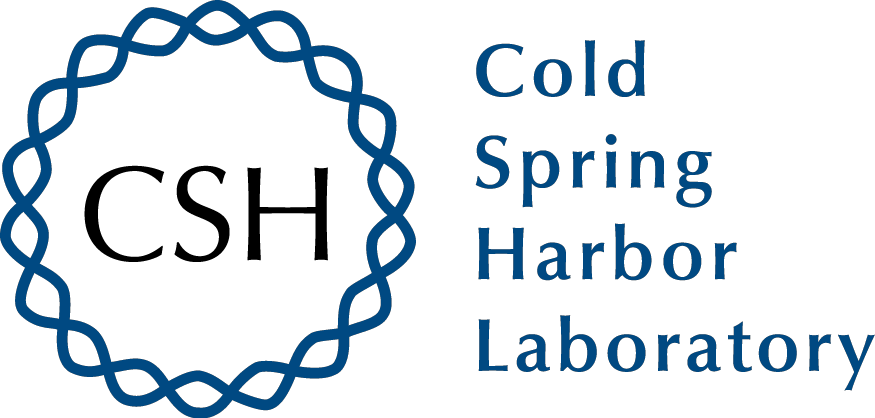 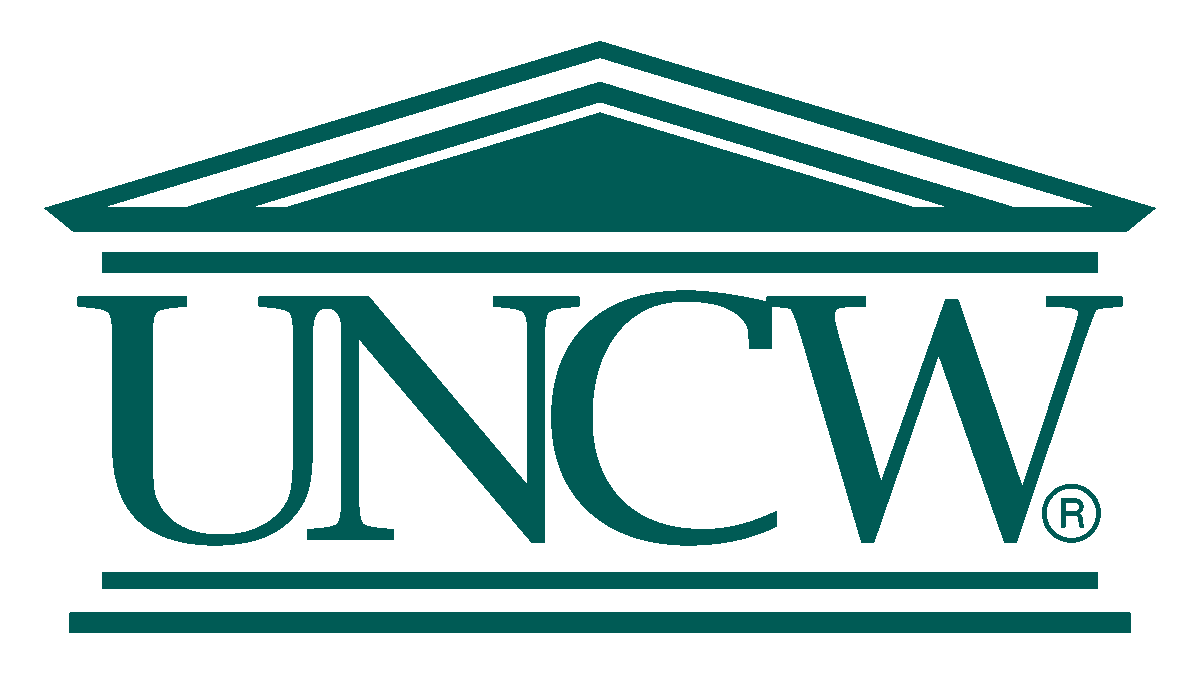 [Speaker Notes: Focus here is on genomics data, but not restricted to genomics data]
Topic Coverage:
My Motivation (for teaching cloud)
Pragmatic approaches (as a cloud provider and consumer)
Exemplar courses and workshops (that leverage cloud)
Teaching complex stack/technology through project based learning (my experience)
Future direction
Motivation for teaching/using cloud:
Early 2000, many students from our Bioinformatics course (MCB 416/516 with David Mount) with computational expertise were getting (postdoc and faculty) placement at academic institutes with limited (no) institutional computational infrastructure
U. Arizona awarded NSF IGERT & NIH PERT, both with active engagement with local  community colleges and PUI
These new postdoc and faculty wanted to include “bioinformatics at scale” as part of courses they were designing. Owning infrastructure was not possible (staff expertise, budget, data center space etc.)
Computational thinking had become central to our course work
Amazon AWS ~2006, opportunity to use on demand resources
NSF funds iPlant 2008, opportunity to fill usability gap for cloud
Scaling users (and building communities)
Most lab have local/in-house computational expert(s):
Produces custom code, pipelines, investigates new methods
Teaches other how to use them (Occasionally)
Victim of their own success (denial of service attacks on their availability)
External collaborators start sending data
Cannot install your custom code on their systems
Faculty wanting to teach hands on topics (in courses and workshops) requiring complex application stacks
Cannot spend significant time s/w instalation  (taking time away from primary focus/science)
[Speaker Notes: Hand crafted with pride
Taking]
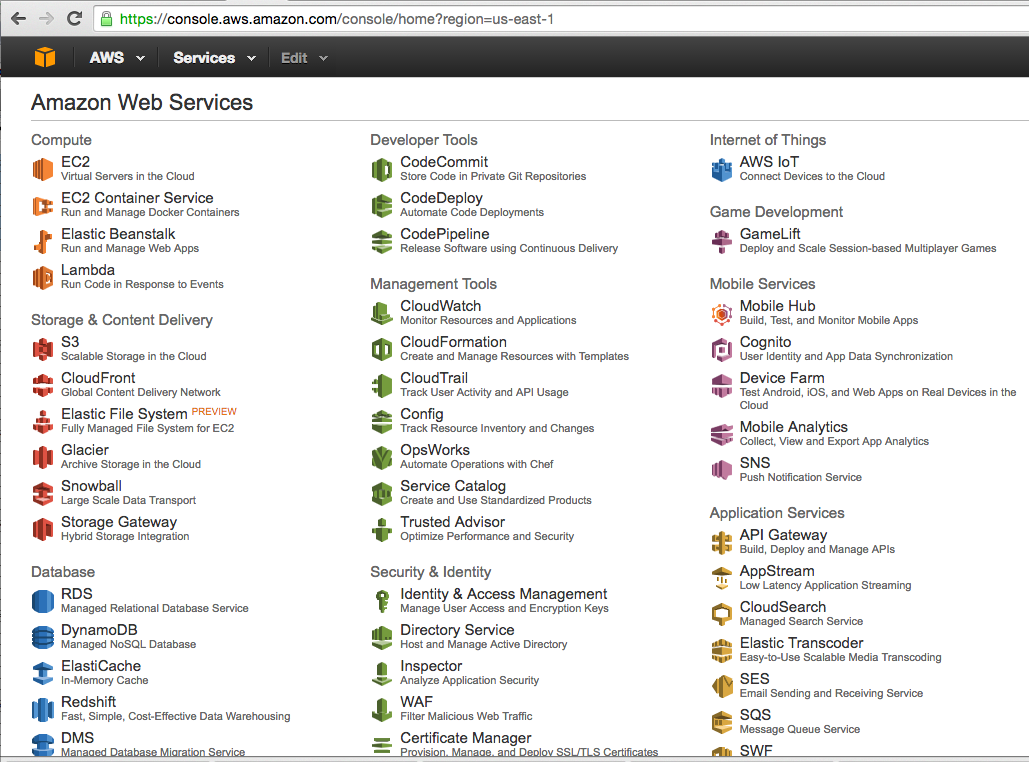 CyVerse: What the users are looking for
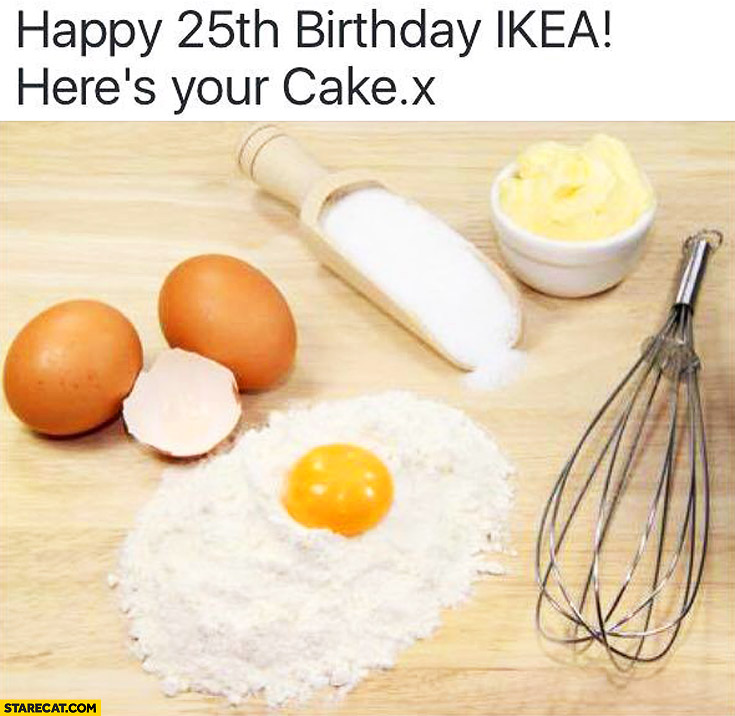 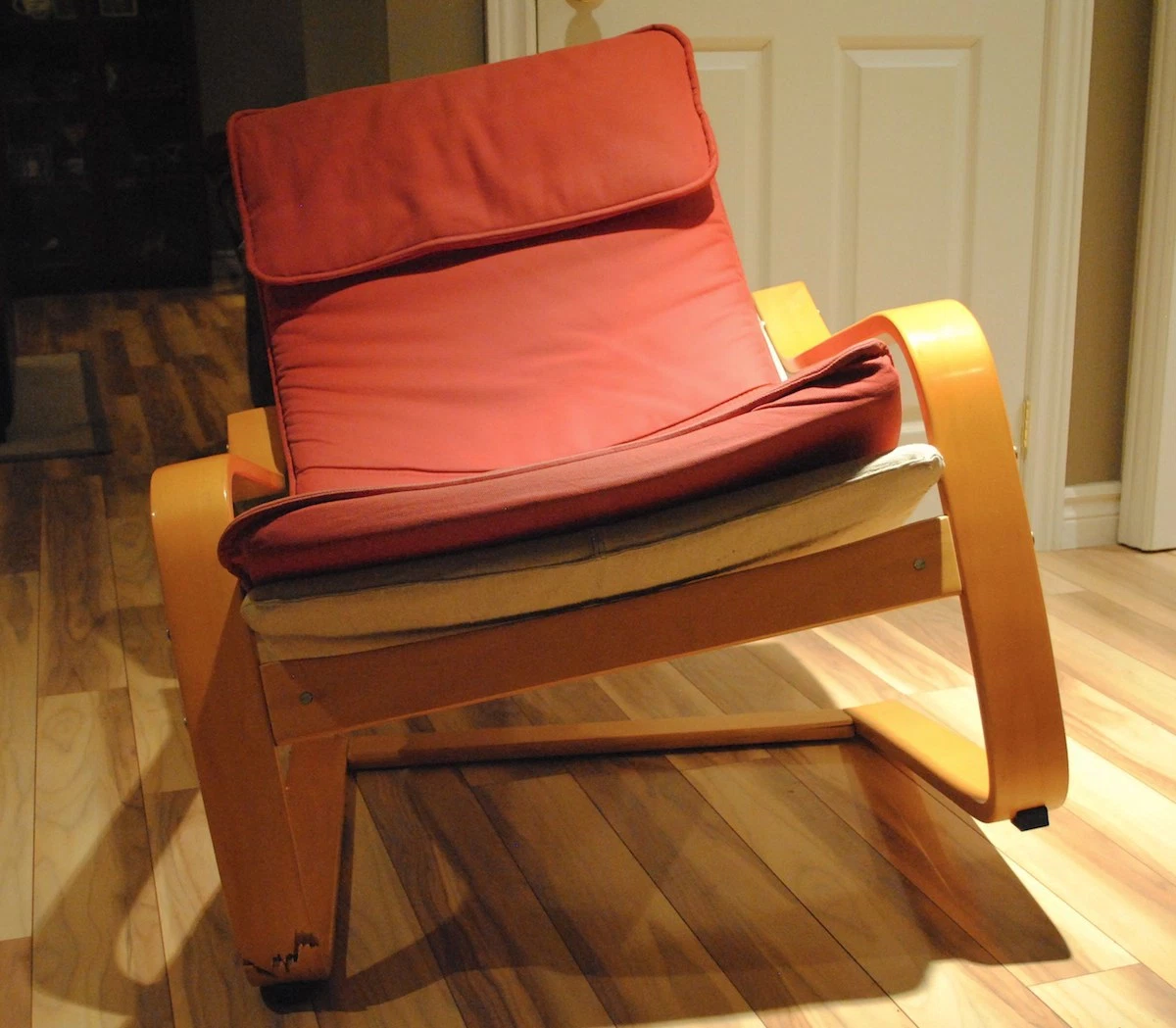 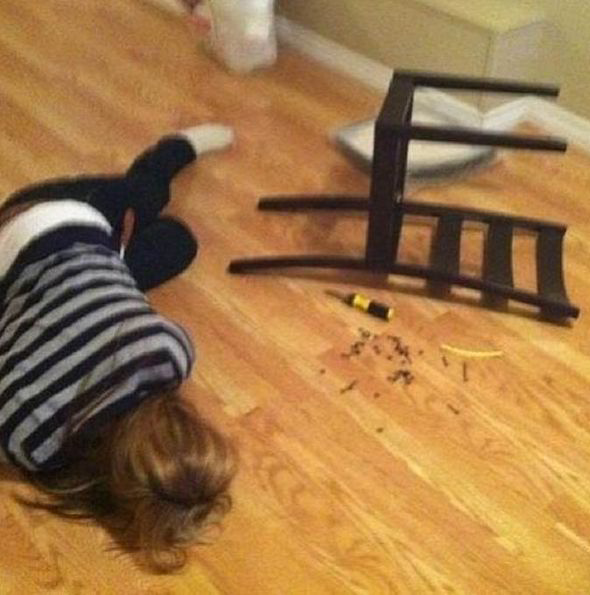 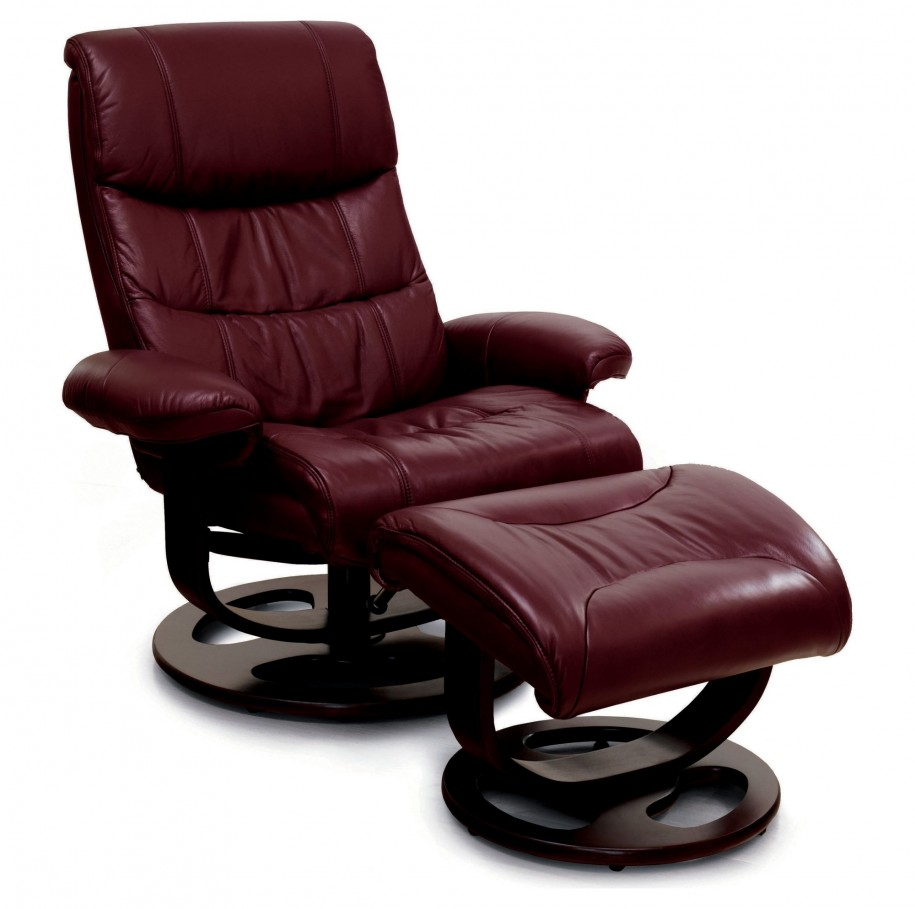 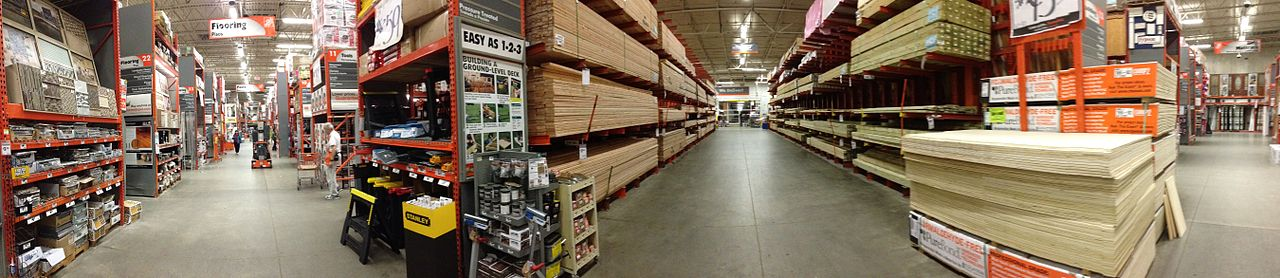 [Speaker Notes: You do not send a person looking for furniture/chair to home depot]
Expectation Management in the cloud
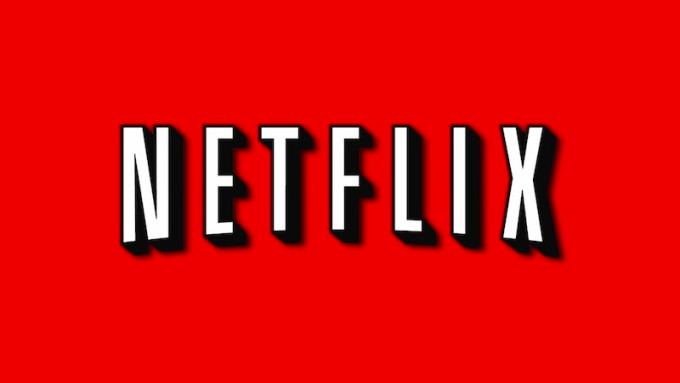 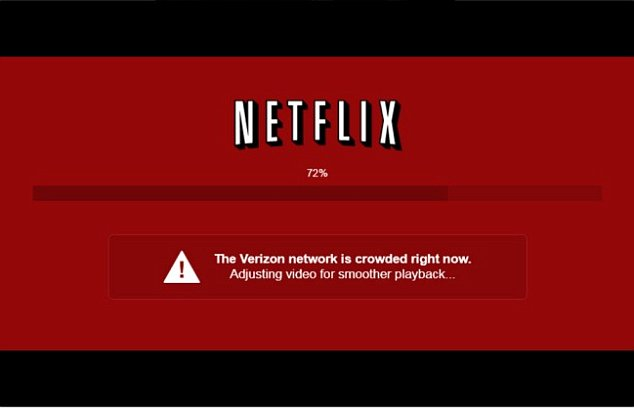 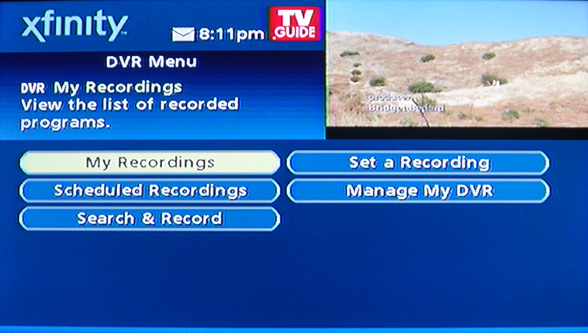 [Speaker Notes: It was hard to explain to my wife (who is a very technology savvy person) why a specific movie was not streaming but the other was 
It was easier in the old days when you could blame specific pieces of technology …now its all you V/s cloud]
Paradigm Shift from Producer to User Innovation
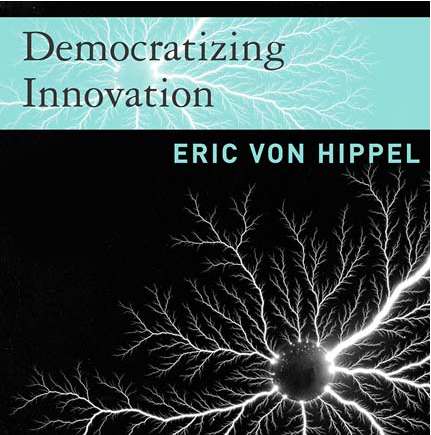 Open source book on his website & MIT Courseware online
[Speaker Notes: People who suffer the most are uniquely equipped to to solve a given problem, We are trying fuel that user driven innovation as there are many “producers” e.g. Amazon, XSEDE, campus HPC]
Empowering users: CyVerse Atmosphere(a managed cloud)
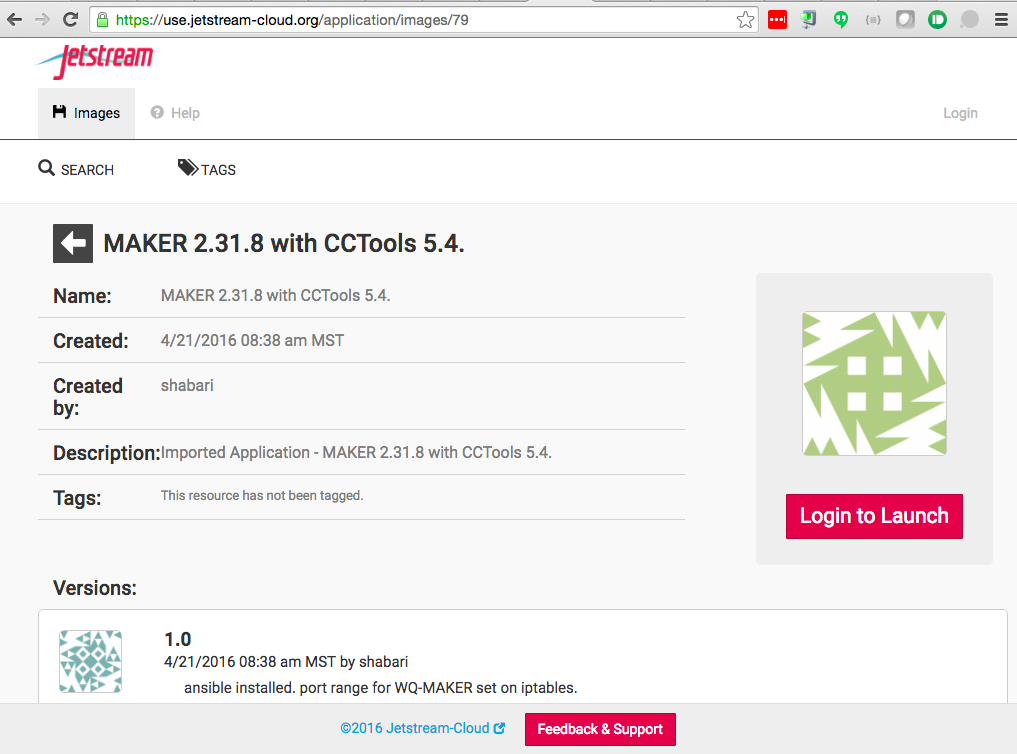 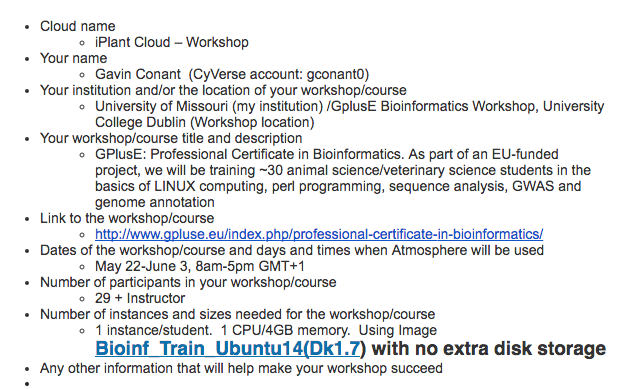 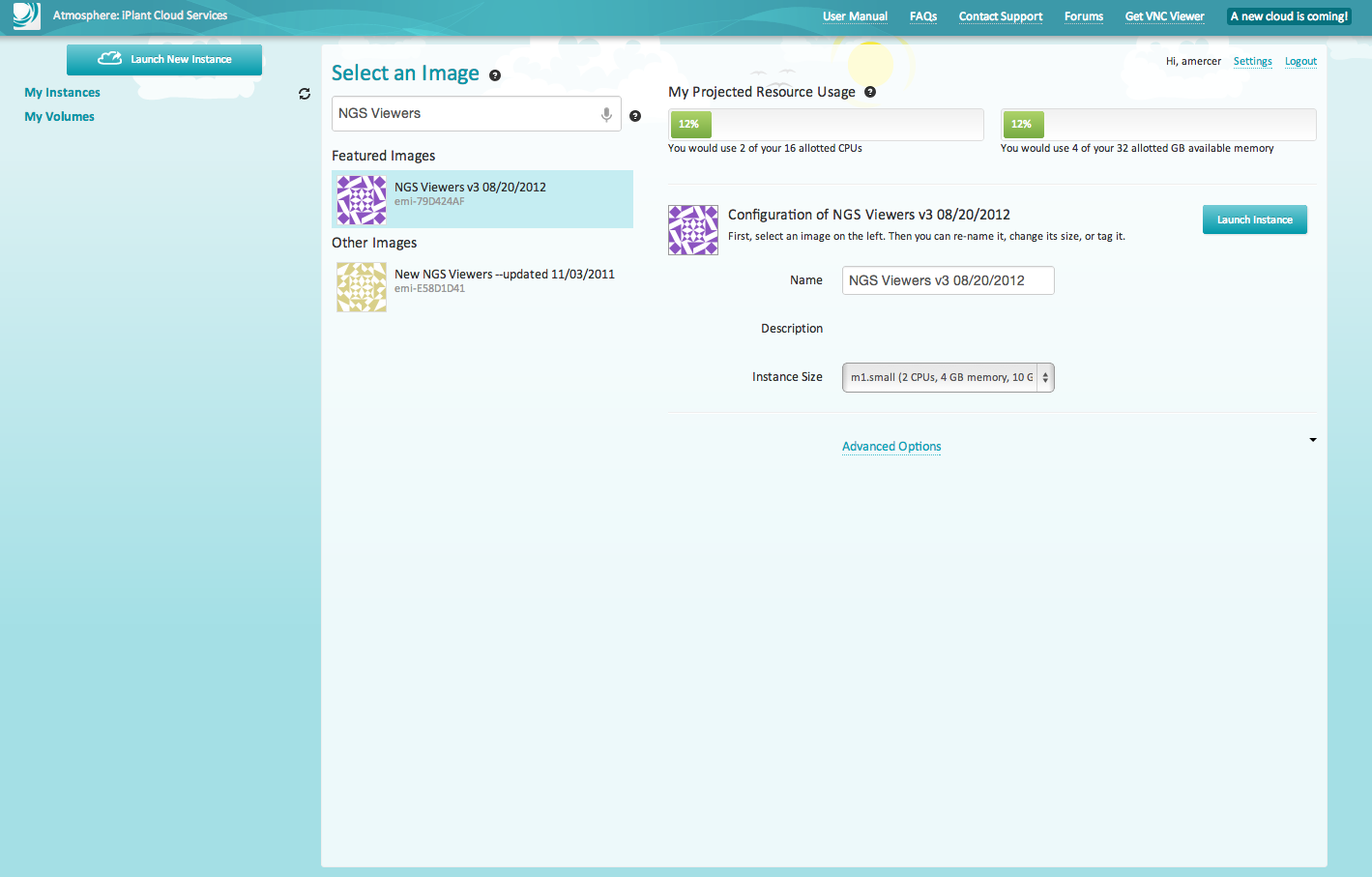 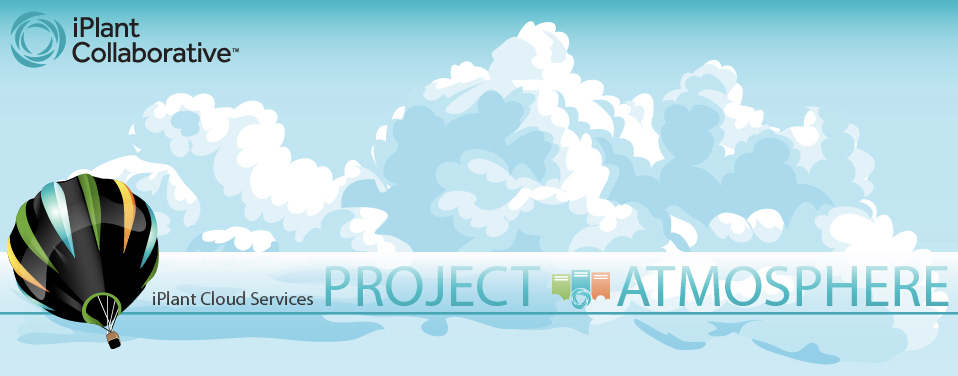 Cloud Computing
Not a singular technology component
Not a black box or alien technology
Not a “elixir of scalability”, “panacea for Big Data” etc.
It cannot keep growing and scaling without planning (and architecting your application)
Unfortunate victim of marketing hype
Further complicated by use of jargon, TLA, private cloud, community cloud, hybrid cloud …
What is cloud computing ?
http://geekandpoke.typepad.com/geekandpoke/2009/03/let-the-clouds-make-your-life-easier.html
Cloud Computing…is
Amazingly flexible technology
It’s a platform that comprise of many uniquely flexible components 
Allows us to create “purpose built appliances”
Allows us to finally “script our infrastructure”
Allows mixing and matching of components that you need to do your science
Opens up many new avenues and approaches for teaching topics that require complex (pre configured) software tools and data
Covering cloud concepts:
Beginners:
Typically looking for a “bigger” laptop or desktop in the “cloud”
Need admin/sudo privileges to customize software installation (and local IT will not give it)
 Intermediate:
Typically Looking for custom components (sql, web application server)
Need to manage workflows (analysis pipelines)
Advanced:
Technology specific (spark, yarn etc.)
Need to manage lifecycle of application and data
Edge computing needs
The landscape: Do not get distracted
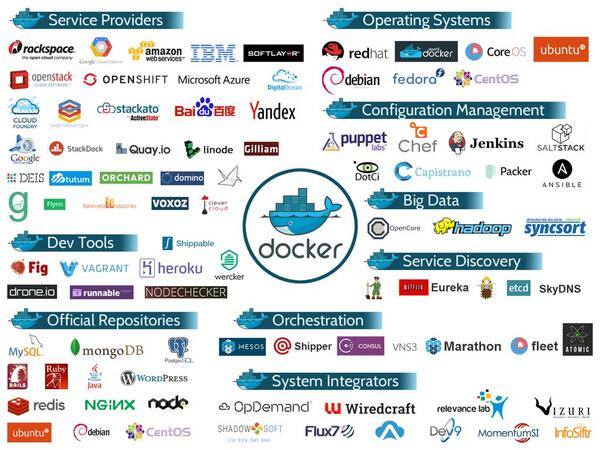 Cloud Computing Zen
Don’t get frustrated…
This is cutting (bleeding) edge technology
There will be plenty of WTF#$@ moments
Be patient… 
Instructions/infrastructure keep changing (s/w version)
Be flexible…
There will be unanticipated issues along the way
Be constructive…
Use wiki, forums and share knowledge
 Make everyone’s experience better
Be creative…
There is more than one way to do it (TIM-TOWTDI)
14
Applied Cyberinfrastructure Concepts
Distributed Computing
High-performance Computing
Data Management
Code Management
Virtualization
Documentation
Team Science
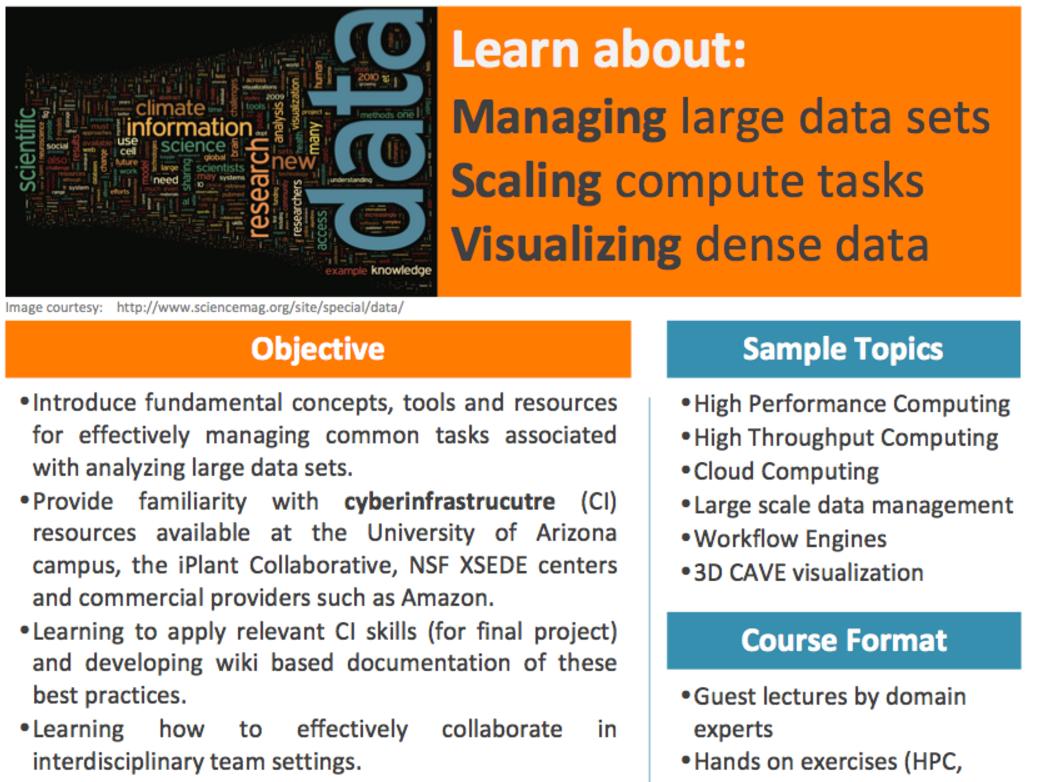 Interdisciplinary Teams
Teamwork
Responsibility
Collaboration
Communication
Communication
Teamwork
Responsibility
Collaboration
I hate people
?
Project based Learning
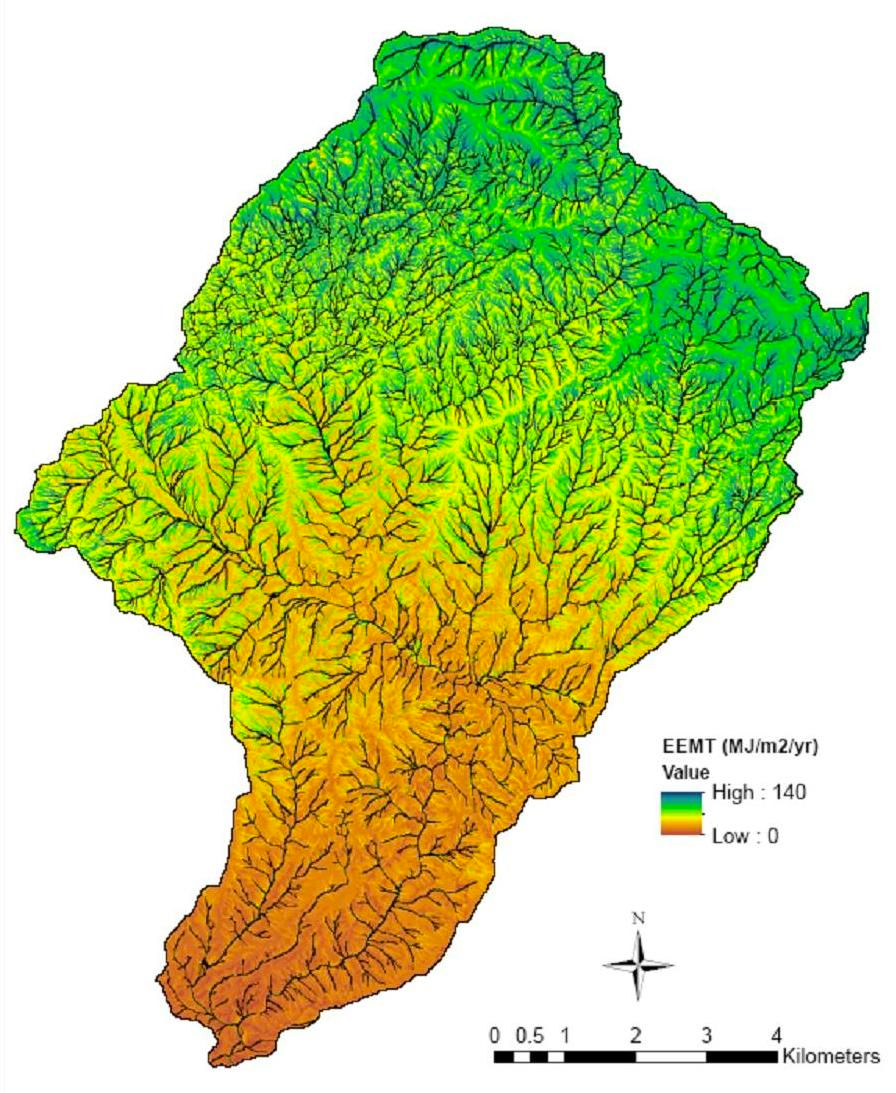 Annotating 12 Rice Genomes (2012)
Ground water movement simulation (2013)
Ecosystem energy mass transfer (2014) 
Exoplanet hunting (2015)
Dynamic Mapping of Mosquito (Zika) Abundance  (2016)
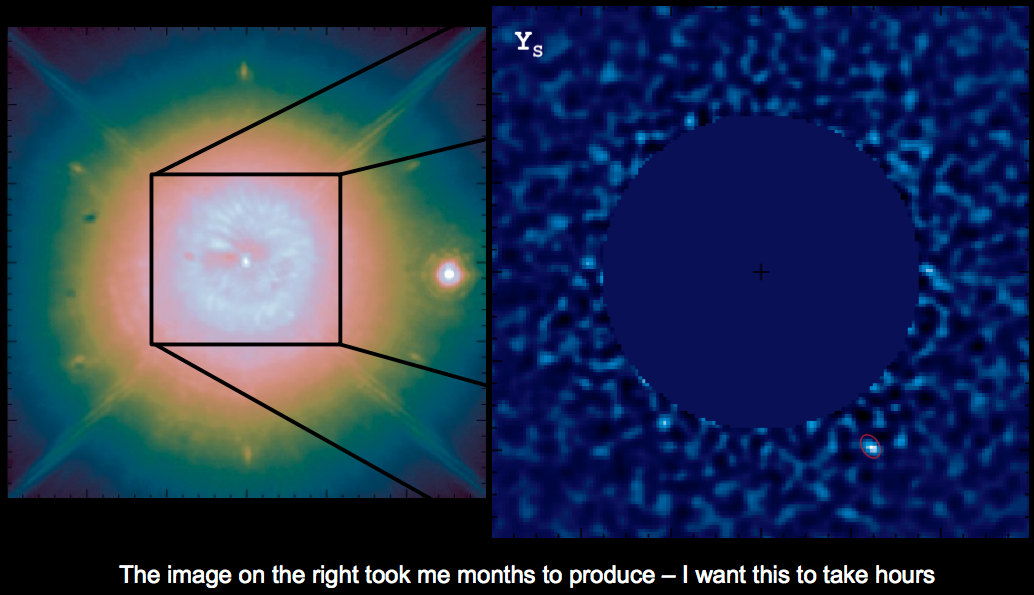 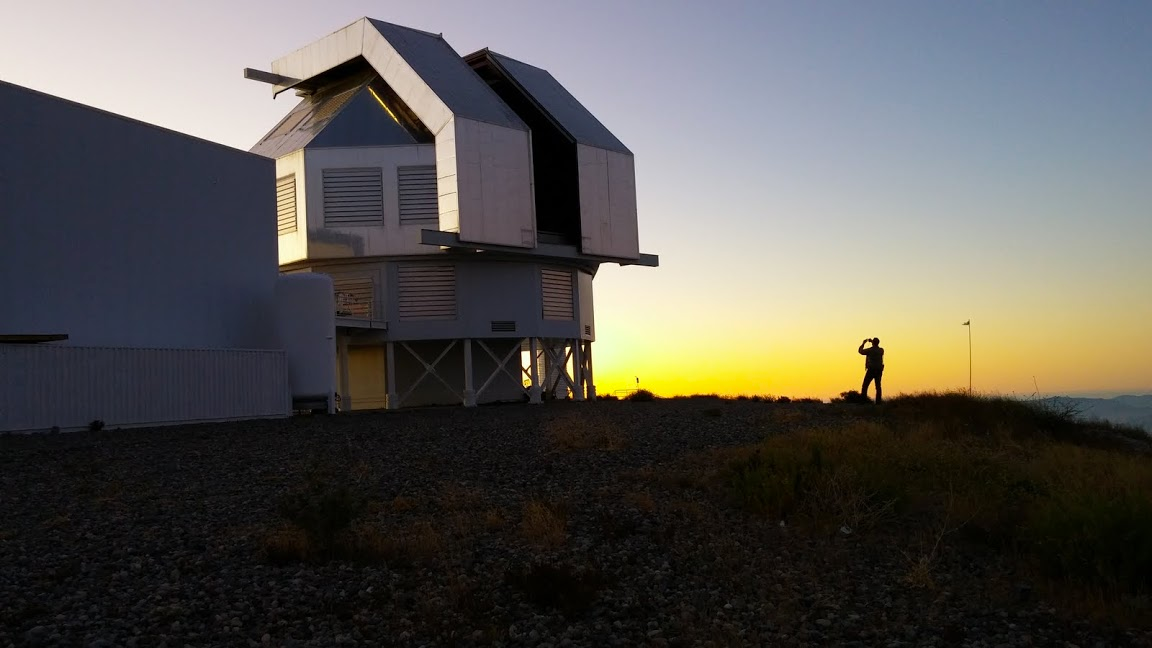 Topic Coverage:
From ideas to solutions (in the cloud)
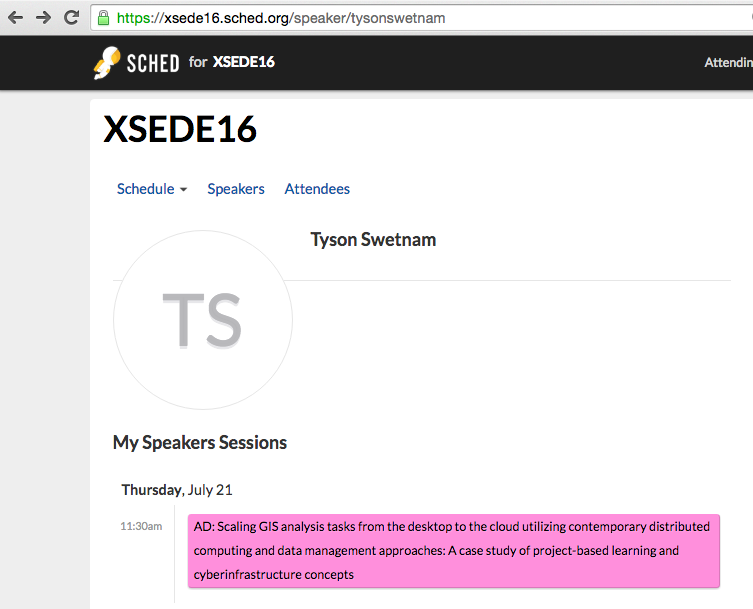 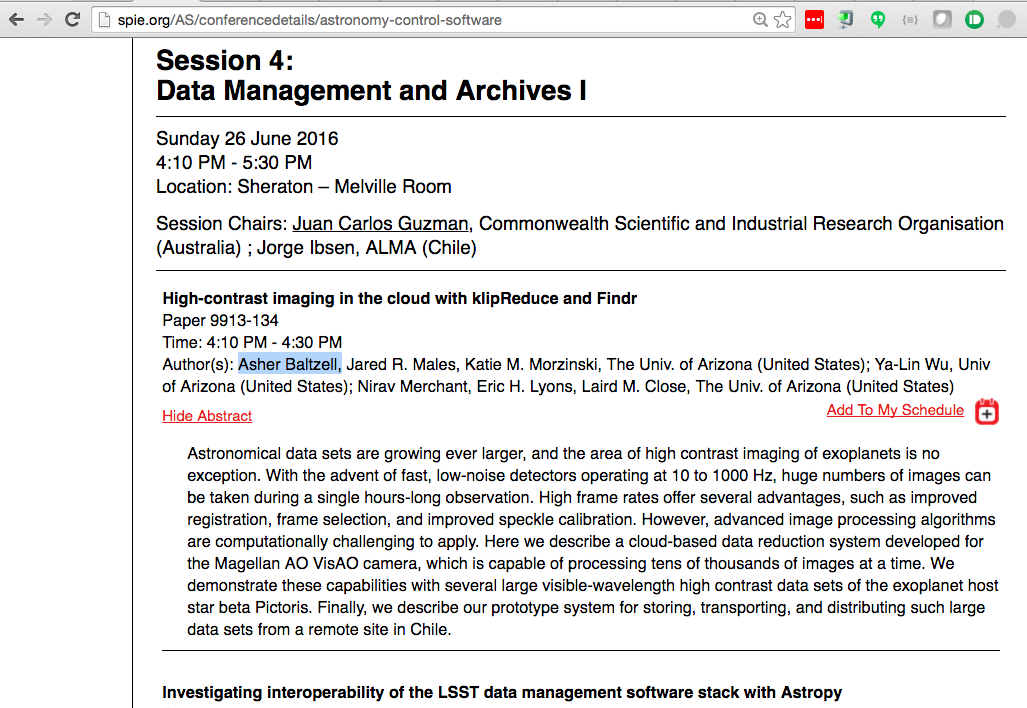 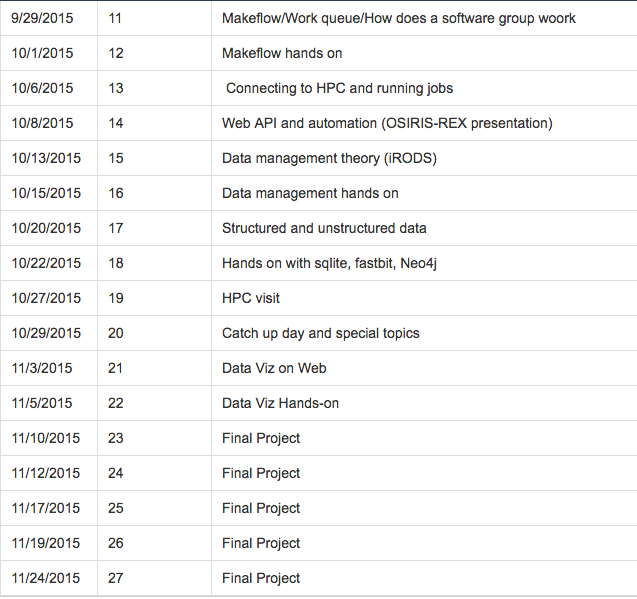 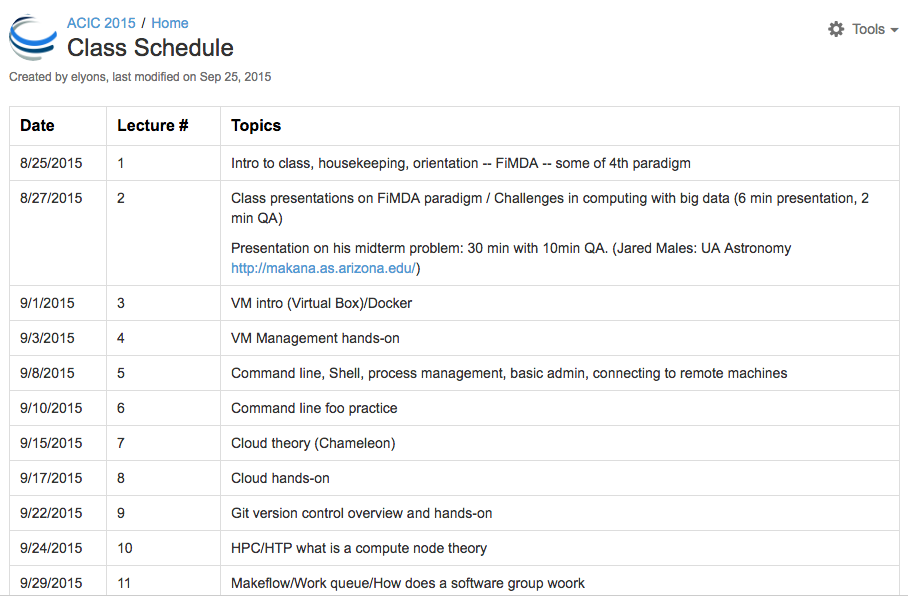 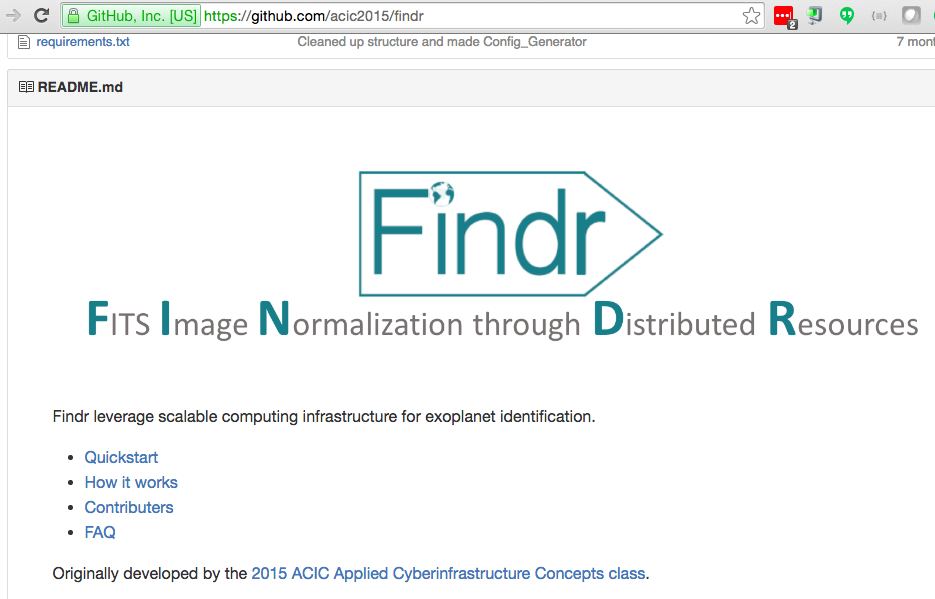 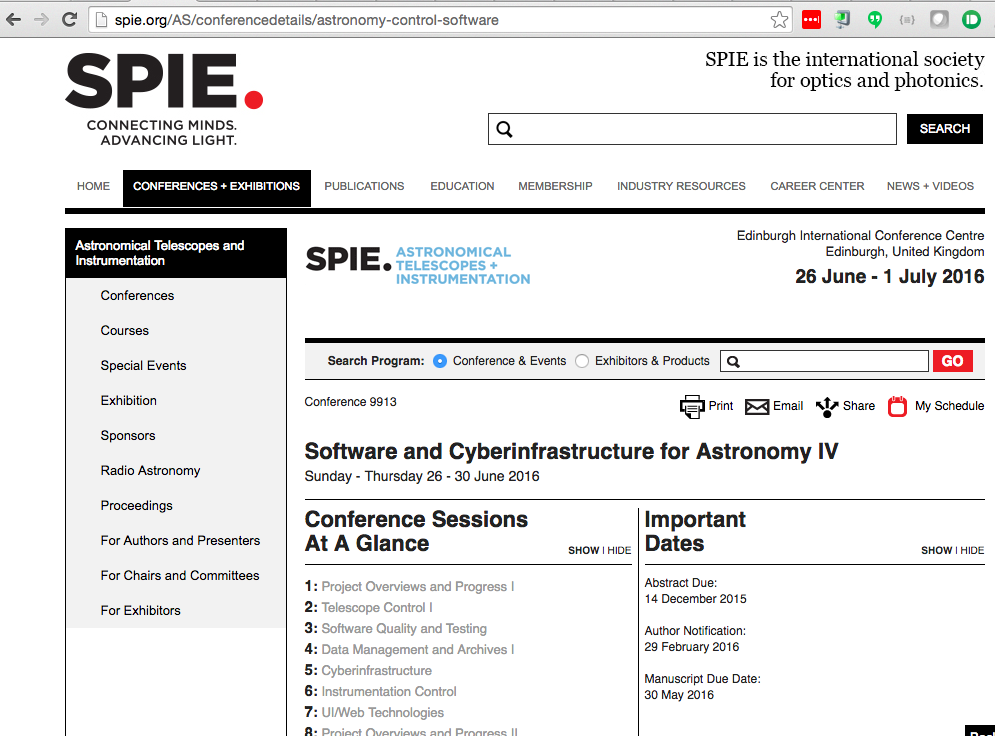 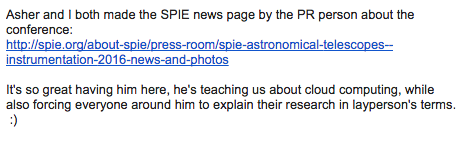 [Speaker Notes: Tyson is a field ecologist, Asher is a student in genetics and end of they day the scientists/clients learn a lot as well.]
Scaling users and Ideas
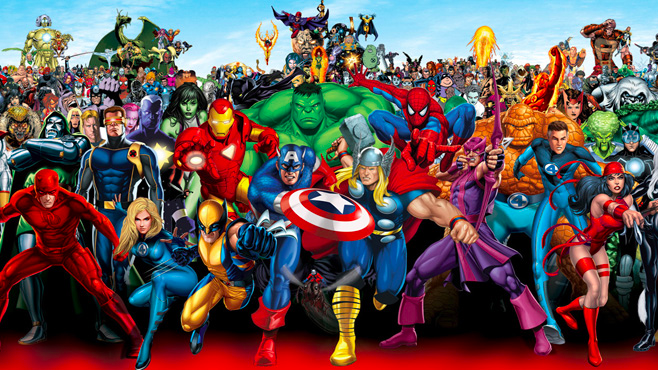